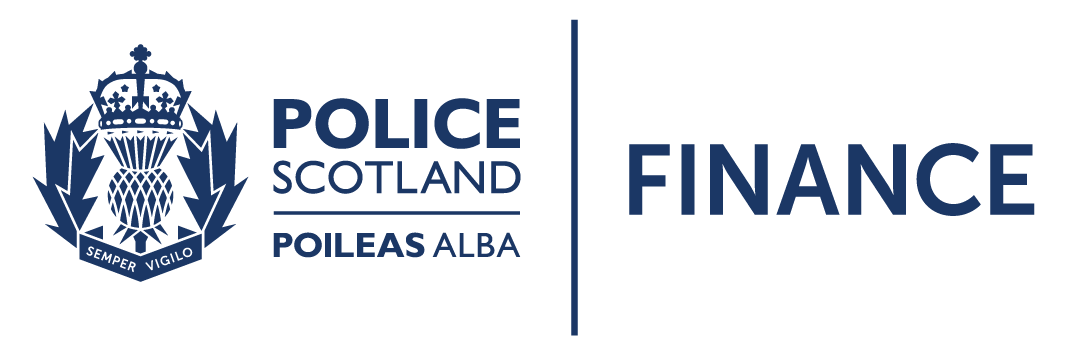 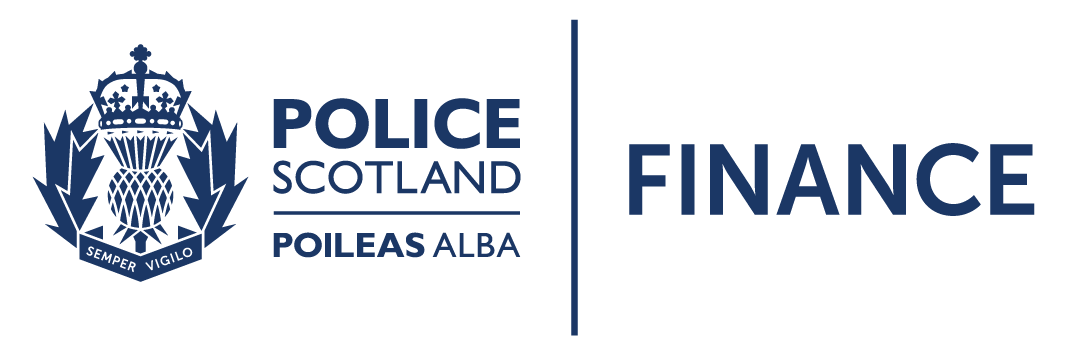 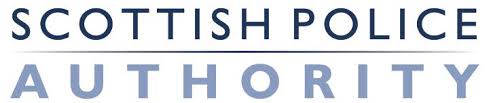 Post Mortem Toxicology 
Finance Update
November 2021
Revenue & Capital Overview
Updated breakdown of transition costs for 2021/22 – revenue and capital
2
Capital breakdown
Detailed breakdown of costs and contingency for 2021/22 - capital
3
Indicative costs update
Detailed breakdown of transition costs for 2022/23 and business as usual costs from 2022/23 – revenue
4